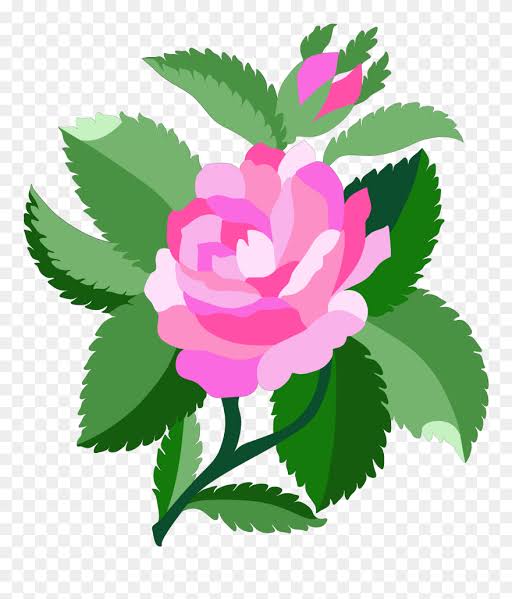 সাতকানিয়া অনলাইন স্কুল
চরখাগরিয়া খাদিম আলী চৌধুরী উচ্চ বিদ্যালয়
স্বা
ত
ম
গ
পরিচিতি
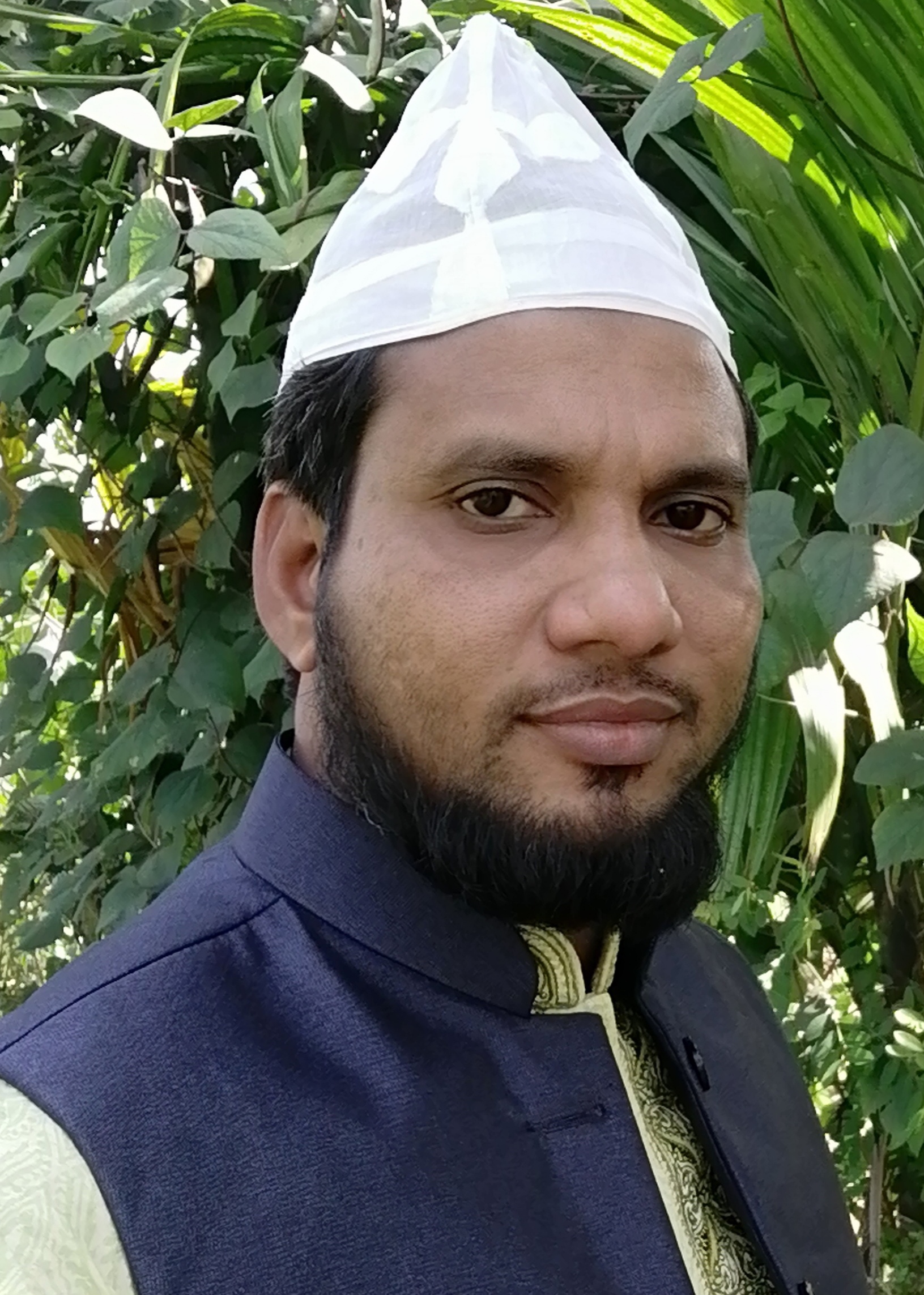 মো. মনজুরুল আলম
সহকারি শিক্ষক (ইসলাম) 
চরখাগরিয়া খাদিম আলী চৌধুরী উচ্চ বিদ্যালয়
সাতকানিয়া, চট্টগ্রাম। 
ই-মেইলঃ
mdmonjurulalamatr@gmail.com
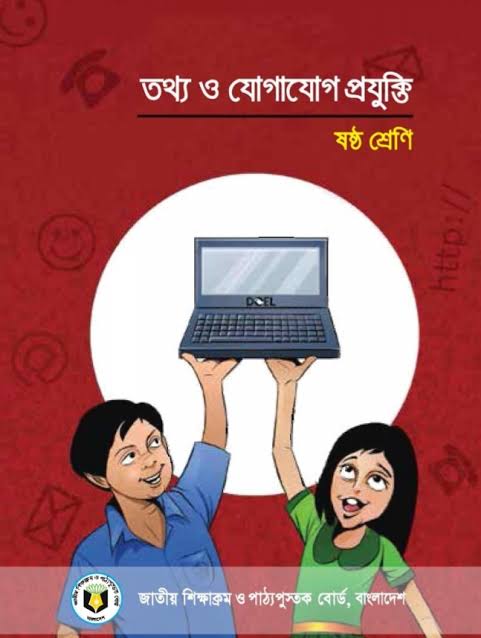 শ্রেণিঃ       ষষ্ঠ
অধ্যায়ঃ    প্রথম
পাঠঃ        ৬ 
সময়ঃ      ৫০ মিনিট
নিচের ভিডিওটি দেখ
ছবিগুলো ভালভাবে দেখ
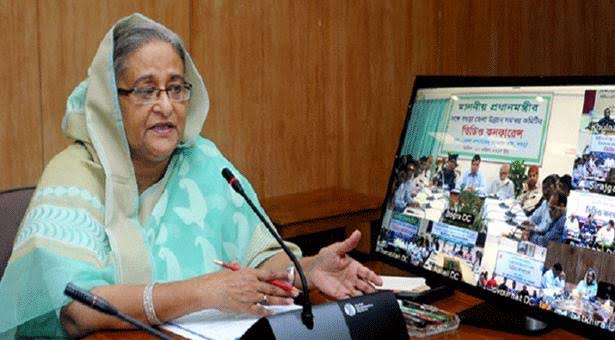 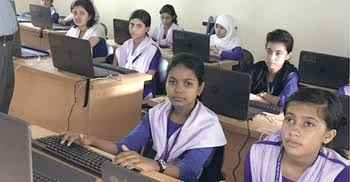 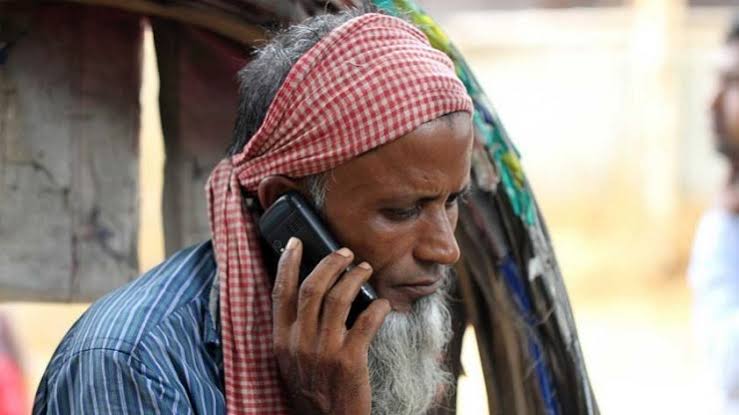 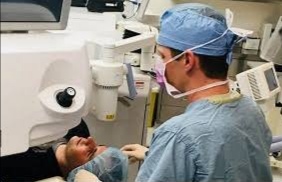 তথ্য ও যোগাযোগ প্রযুক্তির ব্যবহার
শি
খ
ন
ফ
ল
এই পাঠ শেষে শিক্ষার্থীর............
* পারিবারিক জীবনে তথ্য ও যোগাযোগ প্রযুক্তির প্রভাব ব্যাখ্যা করতে পারবে।
* দৈনন্দিন জীবনে তথ্য ও যোগাযোগ প্রযুক্তির গুরুত্ব বর্ণনা করতে পারব।
প্রচার ও গণমাধ্যম
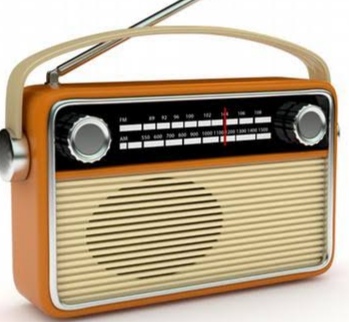 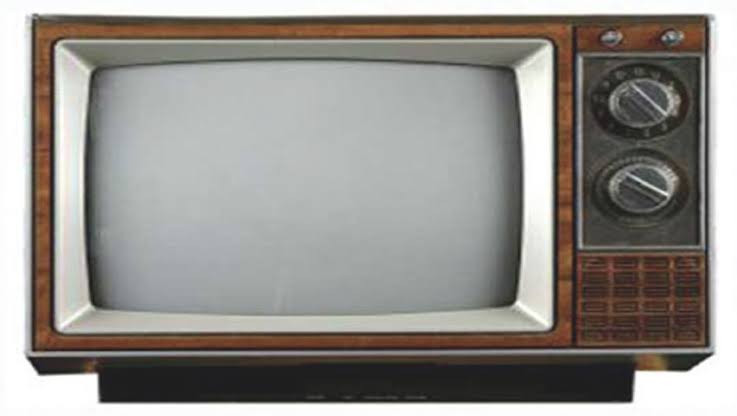 রেডিও
টেলিভিশন
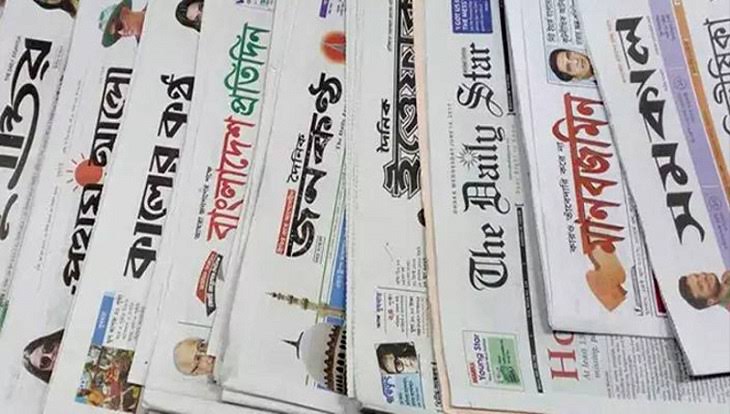 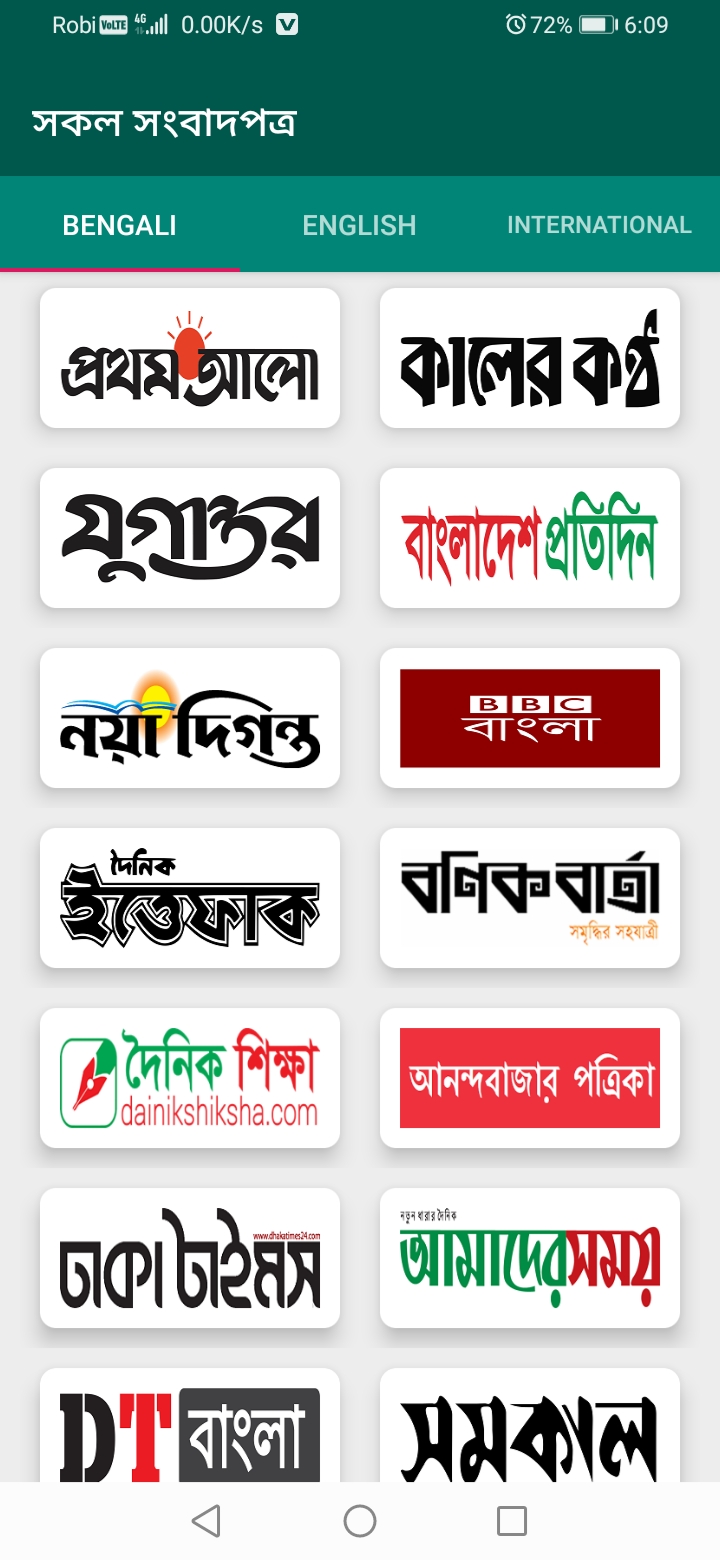 খবরের কাগজ
অনলাইনসংবাদ
একক কাজ
সময়ঃ ৫ মিনিট
* তোমাদের পারিবারিক জীবনে প্রচার ও গণমাধ্যমের প্রভাব ব্যাখ্যা কর।
প্রকাশনা
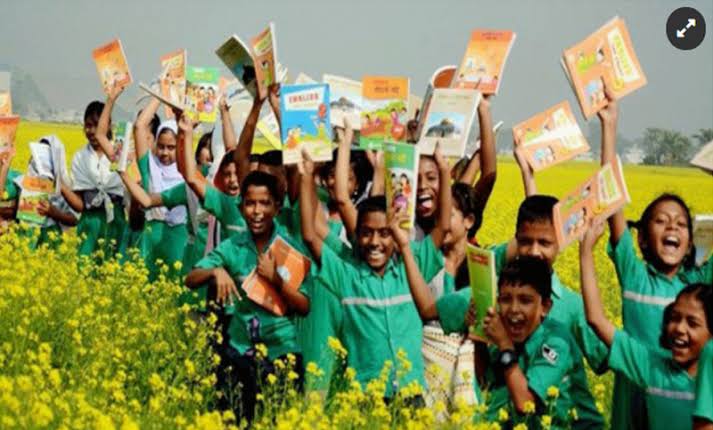 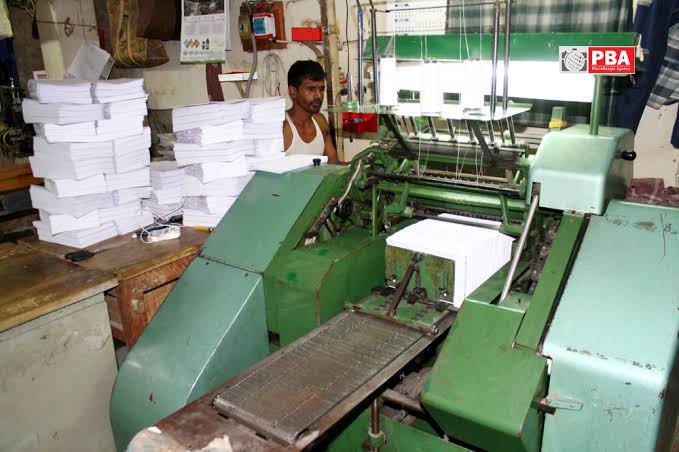 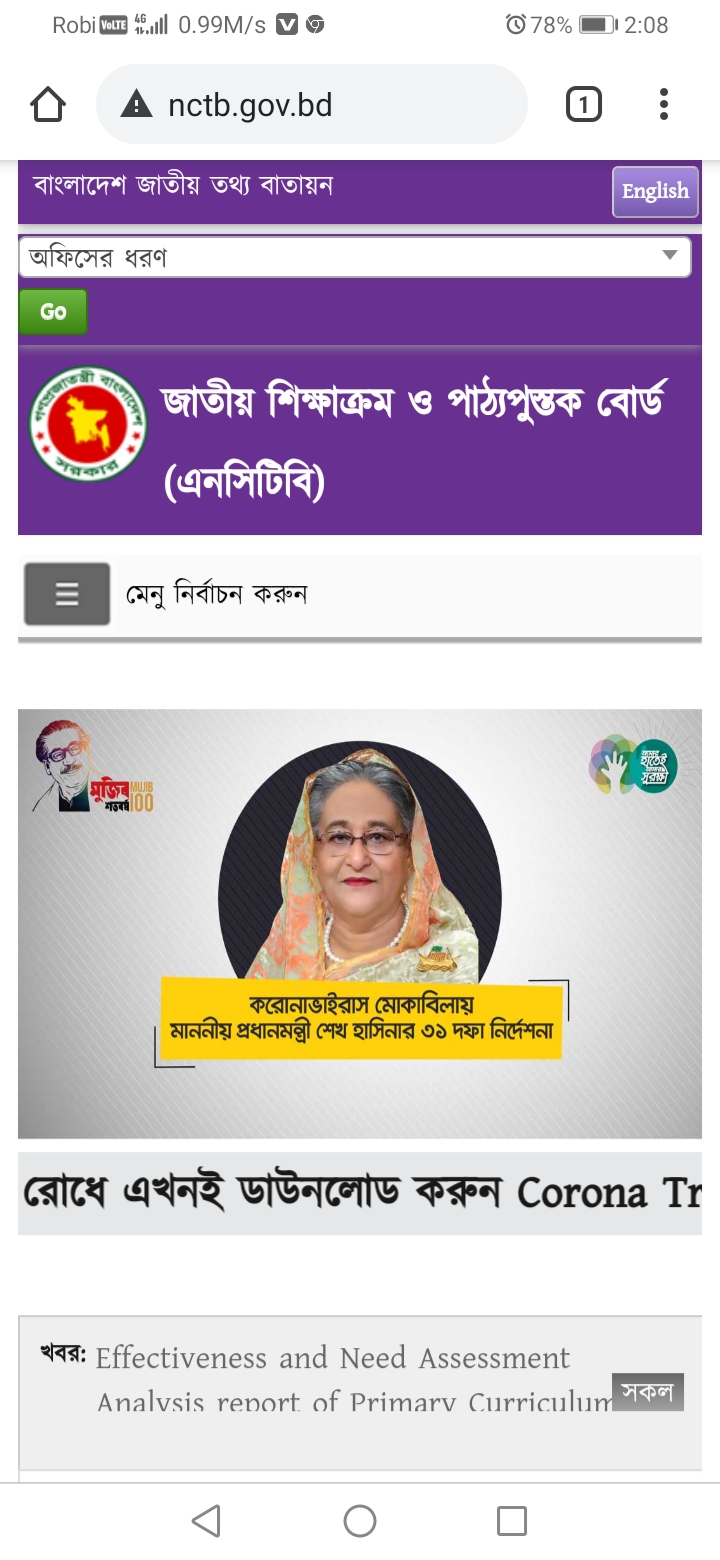 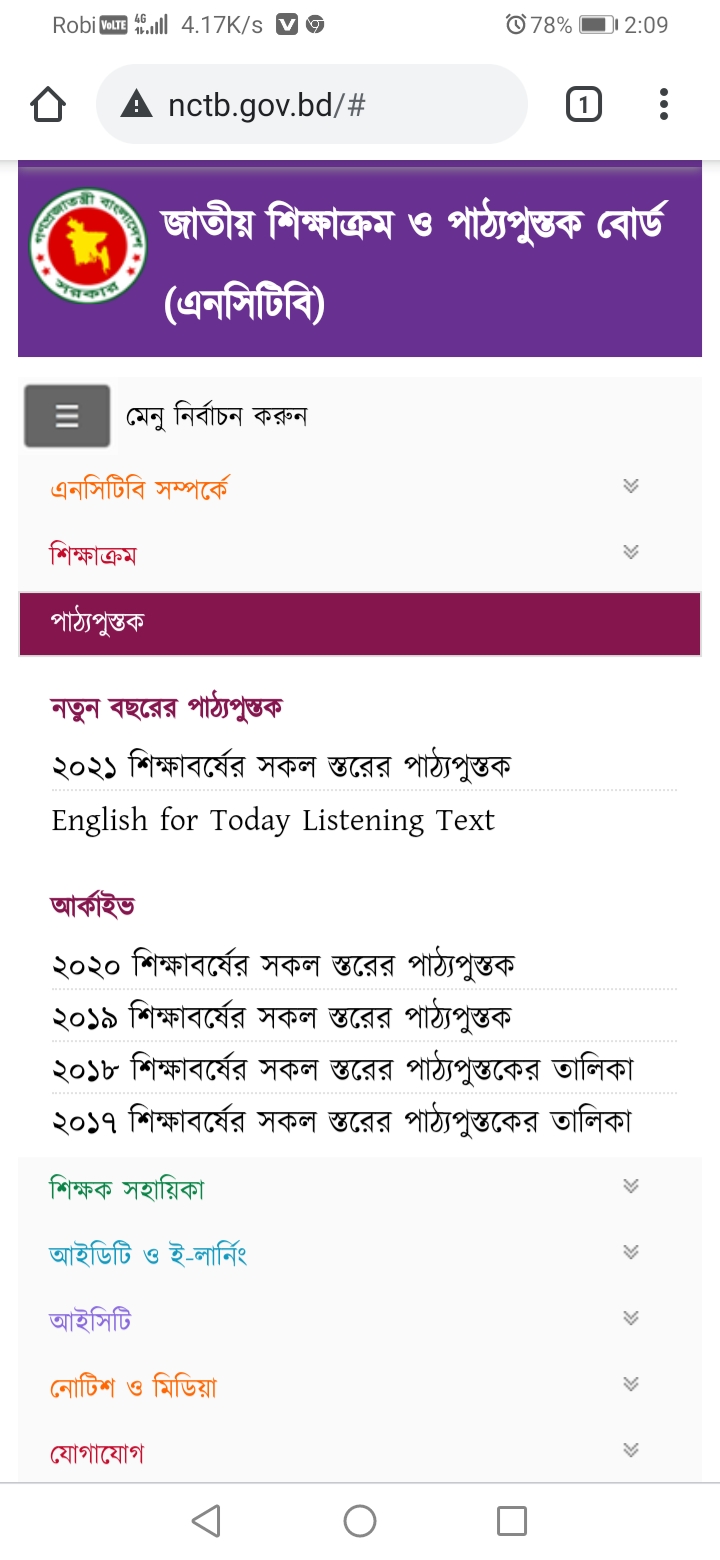 সময়ঃ ৫ মিনিট
জোড়ায় কাজ
*  "প্রকাশনার" ক্ষেত্রে আইসিটির প্রভাব সম্পর্কে ৫টি বাক্য লিখ।
ব্যাংক
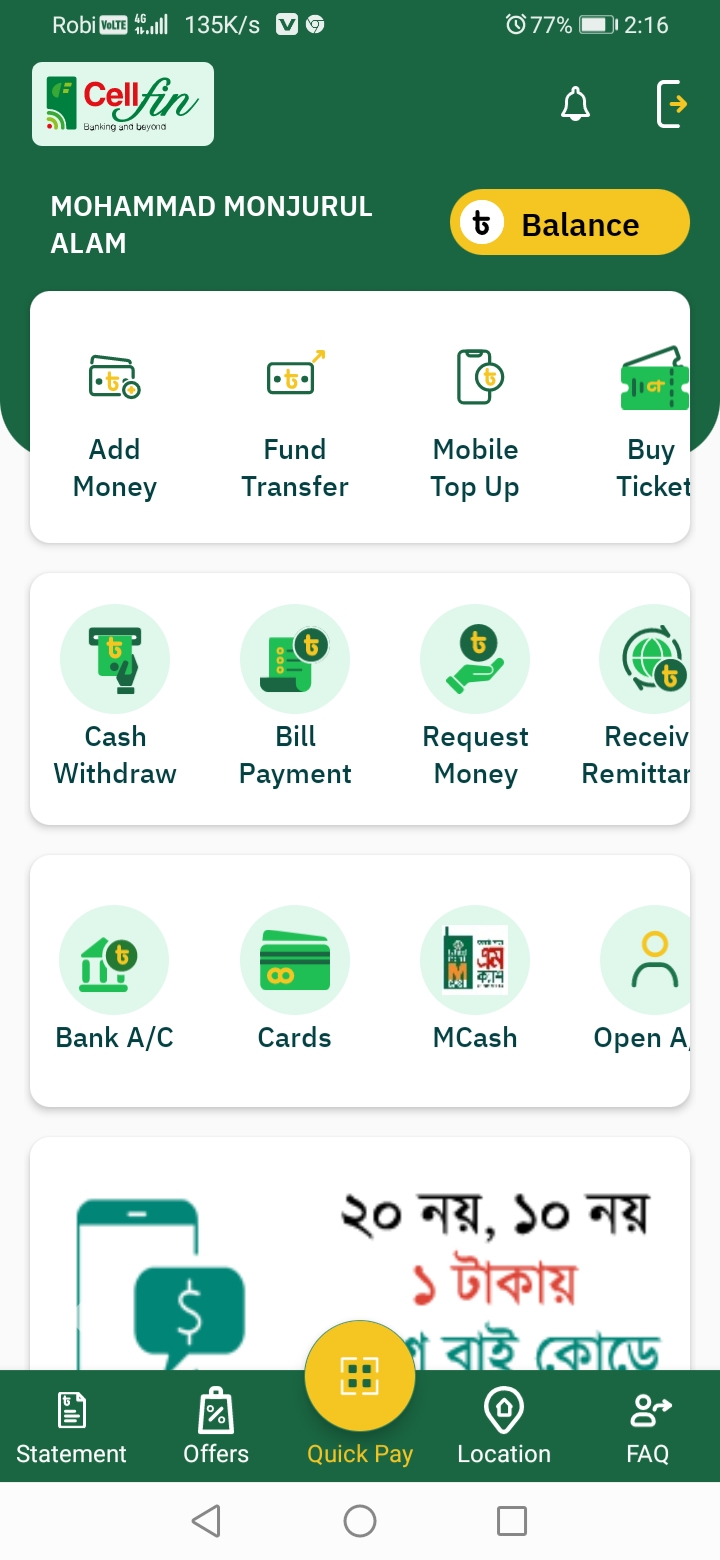 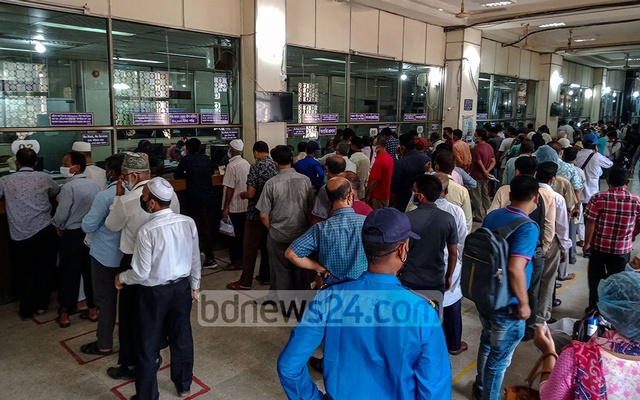 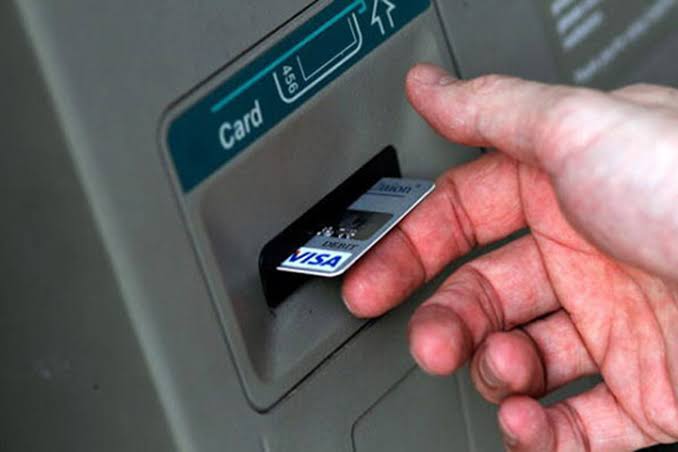 শিল্প ও সংস্কৃতি
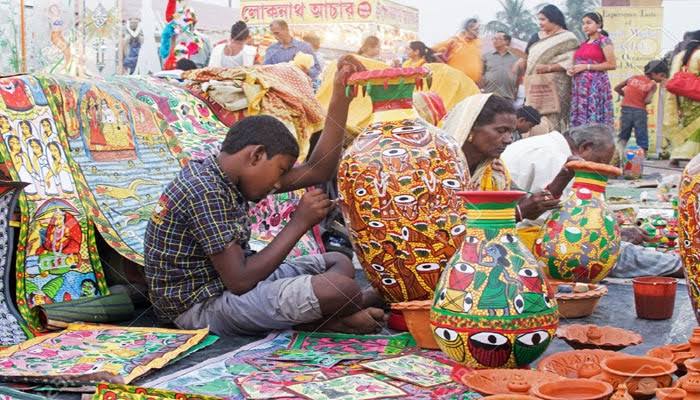 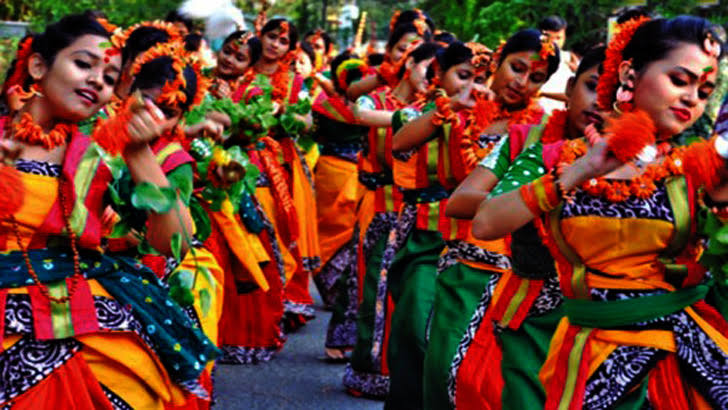 সংস্কৃতি
শিল্প
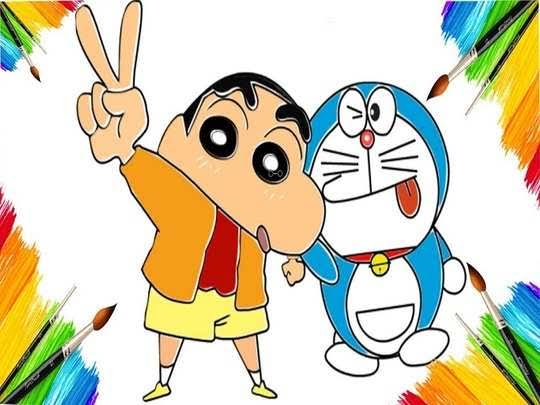 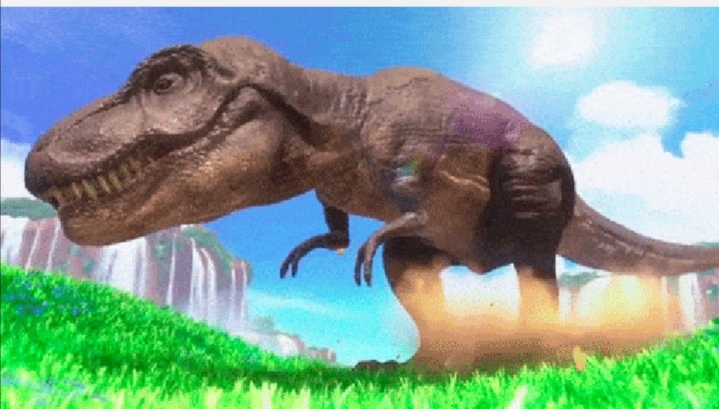 ডায়নোসর
কার্টুন
দলীয় কাজ
সময়ঃ ৭মিনিট
* দৈনন্দিন জীবনে তথ্য ও যোগাযোগ প্রযুক্তির গুরুত্ব বর্ণনা কর।
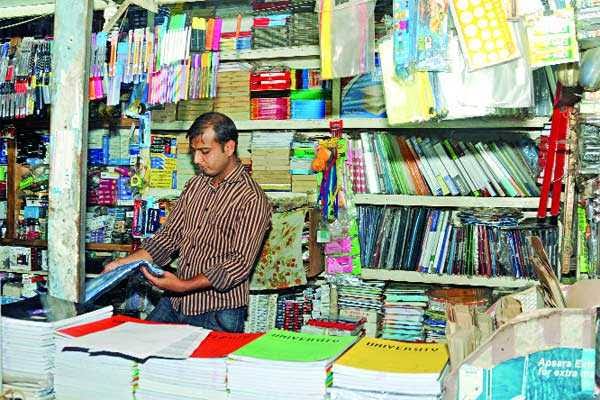 ই-কমার্স
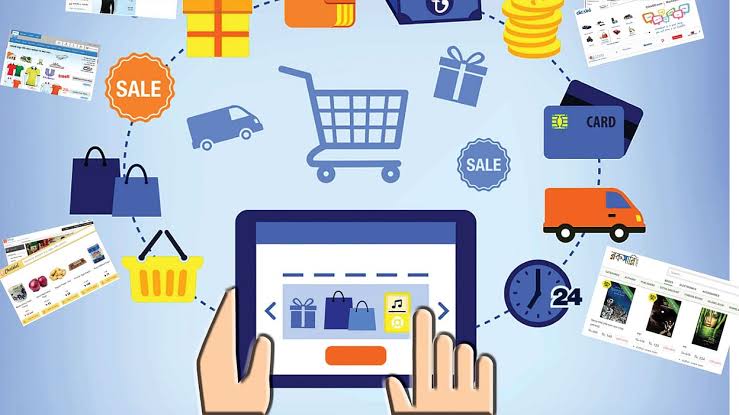 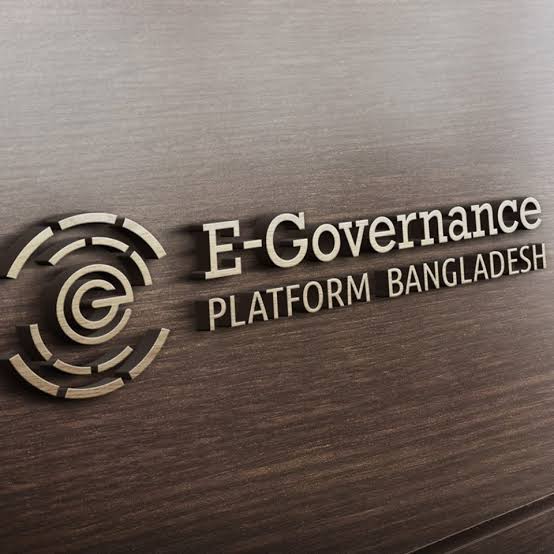 ই-গভর্নেন্স
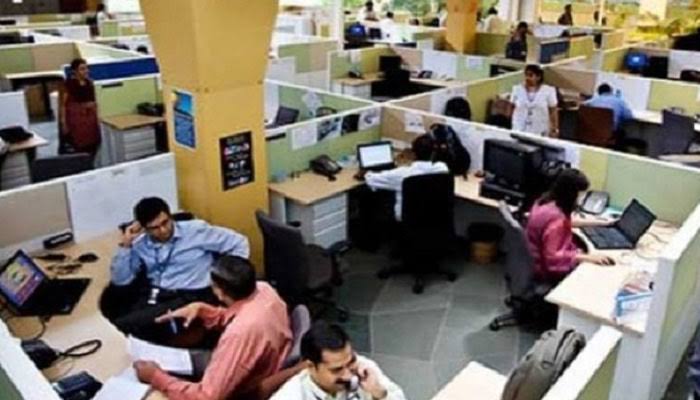 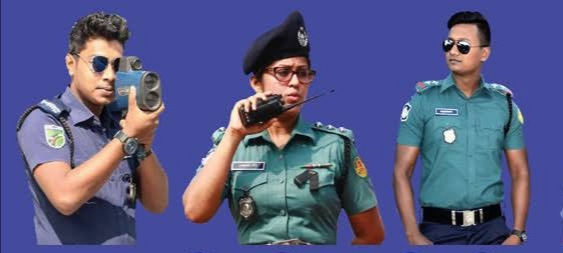 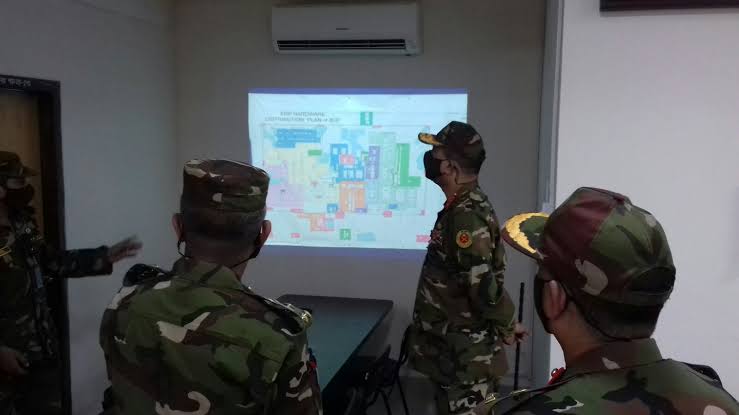 পুলিশ
সেনাবাহিনী
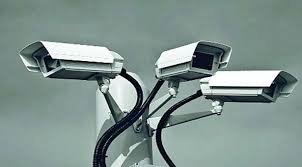 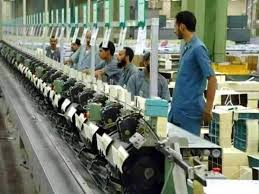 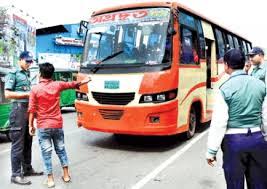 কলকারখানা
যানবাহন
সিসিটিভি
বাড়িরকাজ
* এখানে বলা হয়নি সেরকম আর কী কী কাজ আইসিটি ব্যবহার করে করা যায় তার একটি তালিকা তৈরি কর।
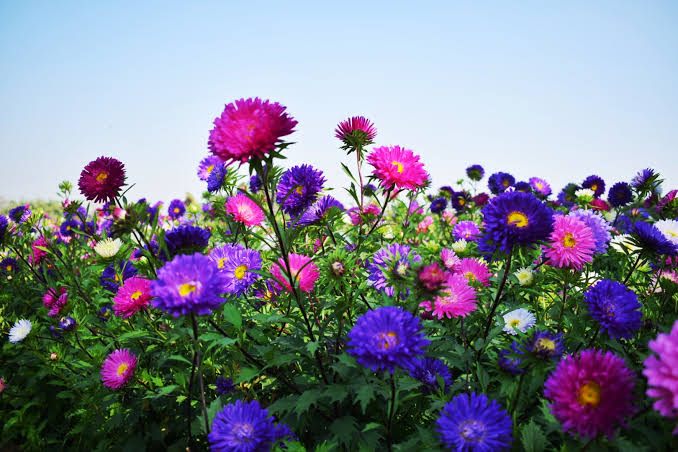 ধ
ন্য
বা
দ